The professional outlook of nursing
Girely Temoxtle
NURS 314: Foundational Concepts
Professor Honeycutt
Overview
Definition of Nursing
Person
Environment
Health
Nursing Theory
Art project
Goals of Nursing and practice
Reference 
Citations
2
What is nursing?
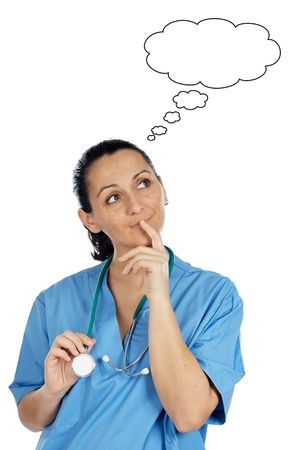 3
Person
Who are nurses treating?
Everyone
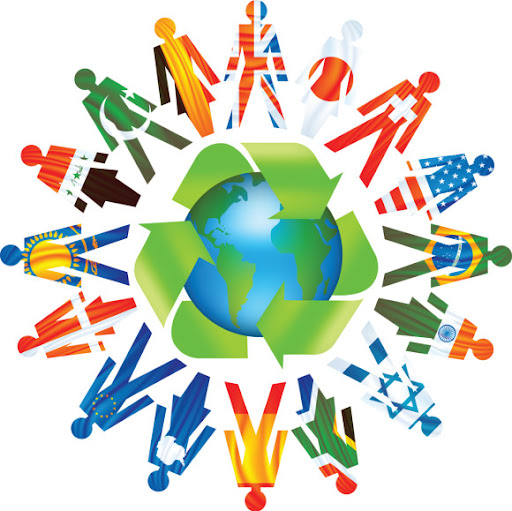 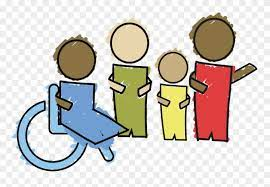 4
Environment
Where do nurses practice and where can we find a nurse?
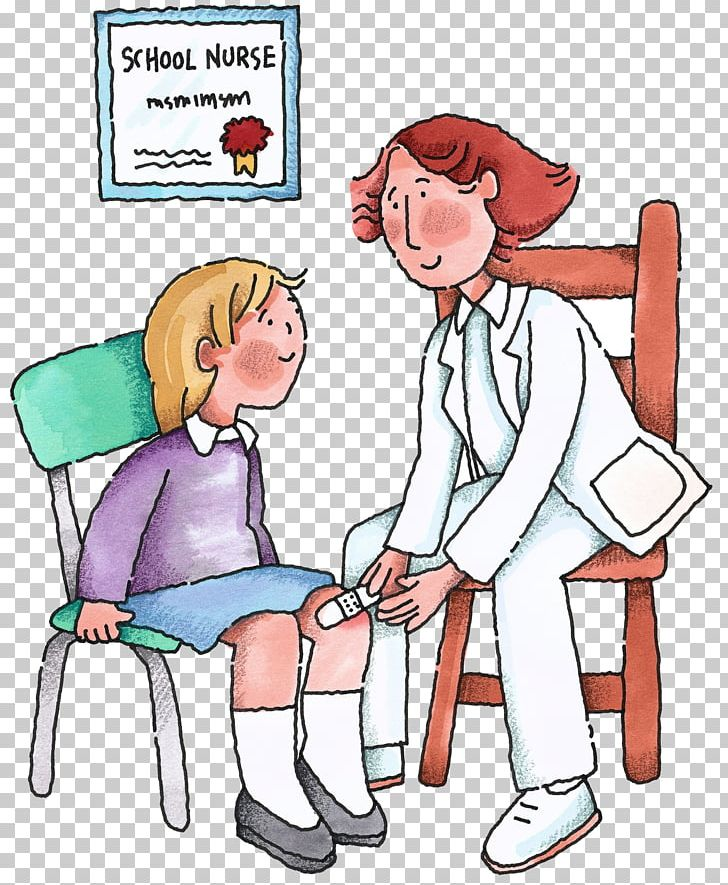 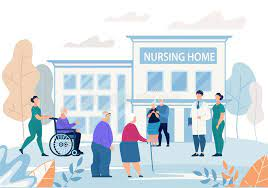 5
HEALTH
It is not just physical health
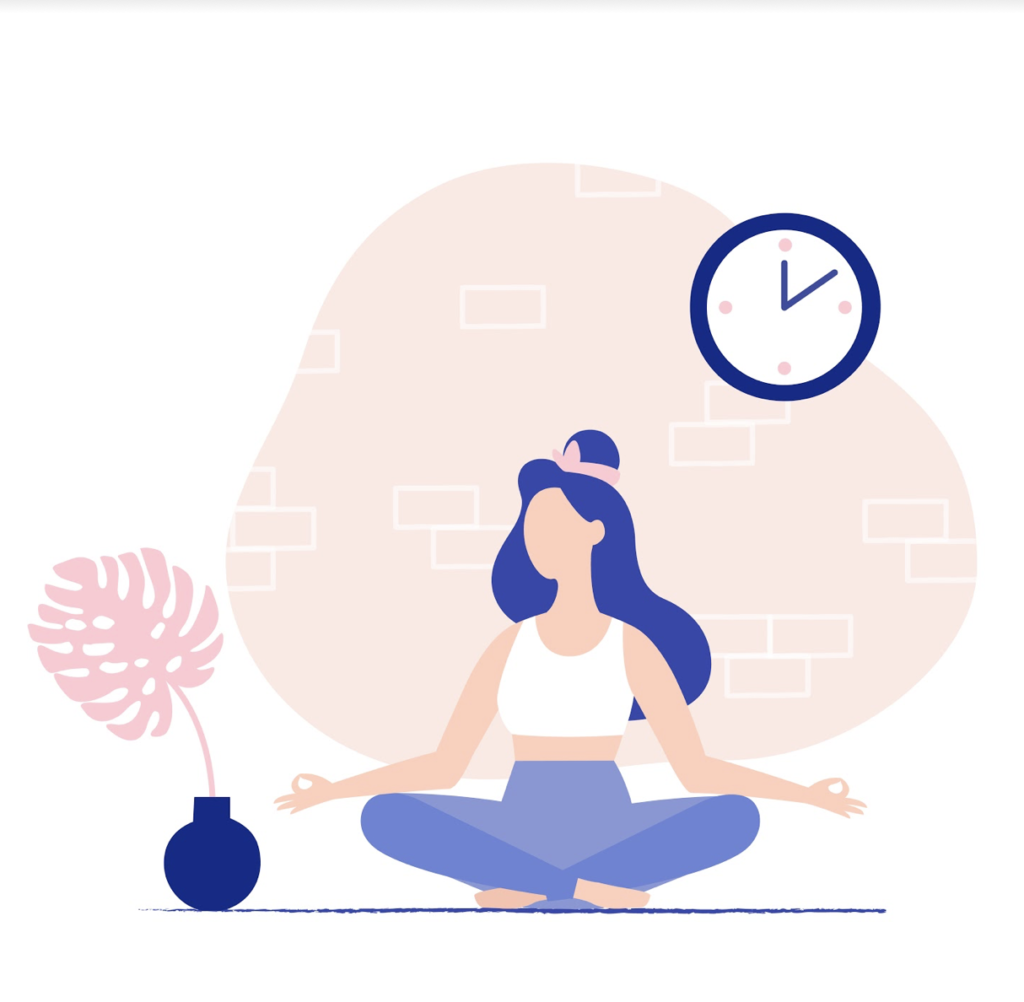 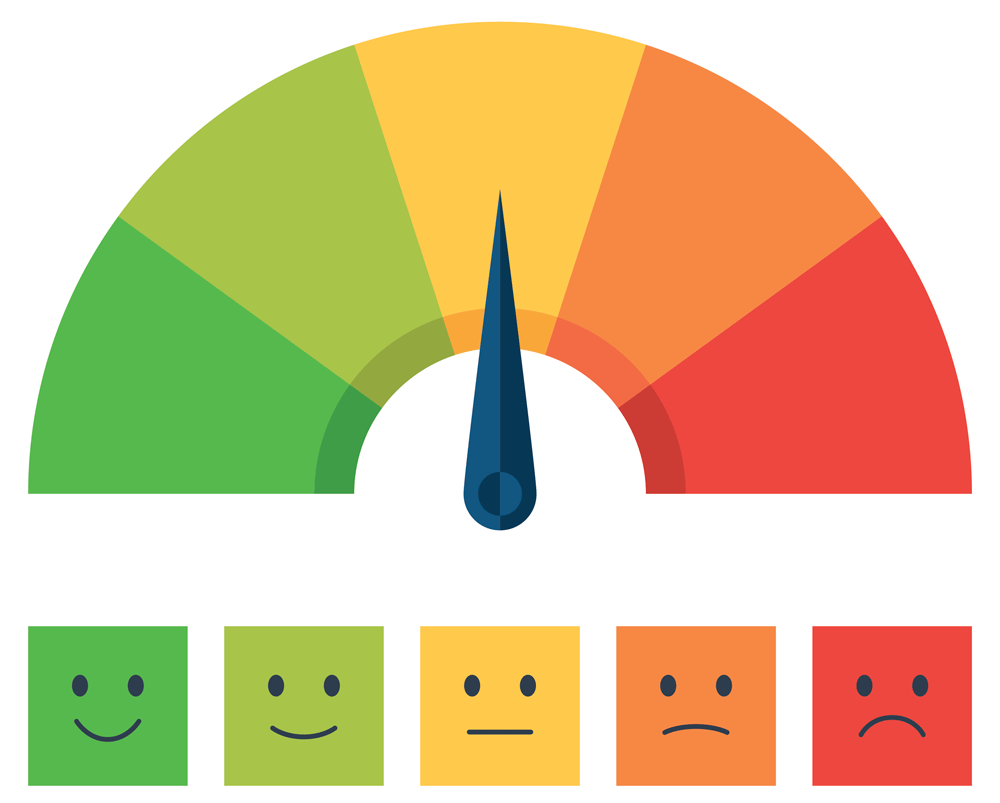 6
Nursing theory
Leininger’s Culturally competent theory 
Transcultural Nursing
Culture
Sunrise model
Concepts of cultural care maintenance 
cultural care accommodation or negotiation,
cultural care repatterning or restructuring
Sample Footer Text
20XX
7
Art project
Nursing symbol
Heart shaped stethoscope
Two hands united 
Sunrise model
8
Goals for higher level nursing and practice
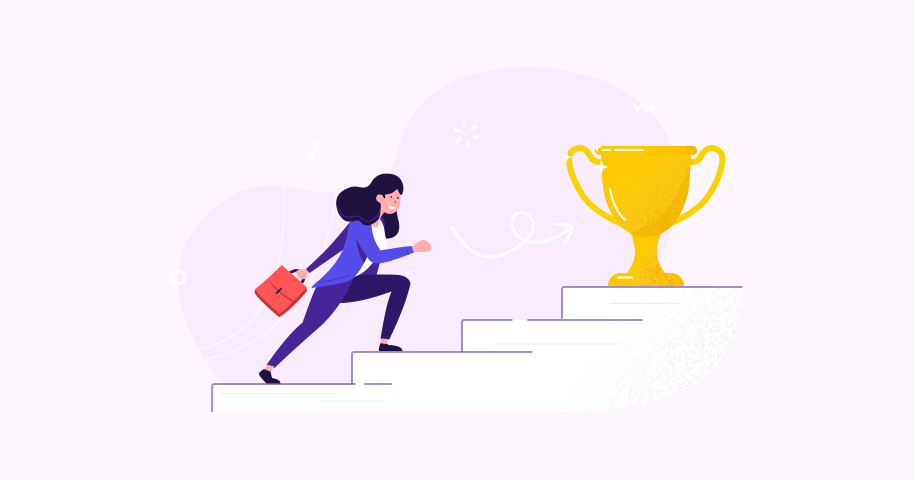 9
references
Nursing, D. of. (2016). Cultural congruence and infusion nursing practice : Journal of infusion nursing. LWW. 
Retrieved November 28, 2021, from https://journals.lww.com/journalofinfusionnursing/Abstract/2016/03000/Cultural_Congruence_and_Infusion_Nursing_Practice.2.aspx. 
Lancellotti, K. (n.d.). Culture care theory: A framework for expanding awareness of diversity and racism in nursing education. Journal of Professional Nursing, 24(3), 179-183. 
Retrieved November 28, 2021, from https://doi.org/10.1016/j.profnurs.2007.10.007. (https://www.sciencedirect.com/science/article/pii/S8755722307002414)
10
CLICK THE LINK BELOW
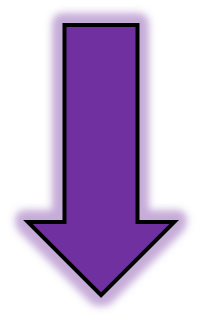 https://sites.wp.odu.edu/gtemohlth101/
Link to portfolio
11
Singhal, N. (2021). [Online image] Treasuring Emotional Health-From Hymn to Healthy Life. https://www.indianfolk.com/treasuring-emotional-health-hymn-healthy-life/
Tiwari, M. [Online image] Biospectrum Asia. https://www.voicesofyouth.org/blog/mental-health-revolution-see-it-coming
Vector, T. (2019). [Online image] International Flyer Nursing Home Building Flat. Stock Illustration. https://www.istockphoto.com/vector/informational-flyer-nursing-home-building-flat-gm1162305298-318761882
VectorStock. [Online image]. Nurse Vector Image. https://www.vectorstock.com/royalty-free-vector/nurse-vector-5470252
Mescoli, E. [Online image] Diversity Clipart, Png Download-Diversity Clipart. https://www.clipartkey.com/view/ihJmhhh_diversity-clipart-png-download-diversity-clipart/
Petiprim, A. (2020). [Online image] Nursing Theory. https://nursing-theory.org/nursing-theorists/Madeleine-Leininger.php
PNGWing. [Online image] Cultural, Diversity, Culture Shock, Multiculturalism, Unity in Diversity, Others, Culture, Globe, Text png. https://www.pngwing.com/en/free-png-cnrar
Sherman, R. (2014). [Online image] Promoting Critical Thinking Skills in Nursing. https://www.emergingrnleader.com/promoting-critical-thinking-skills-nursing/
citations
Archh.com, [@Archhdotcom]. (2013, April 4.) Color Theory-Positives & Negatives [Tweet]. Twitter. https://twitter.com/Archhdotcom/status/319760835331358720
Carlson, K. (2021). [Online image] Teamwork and Collaboration in Nursing. https://www.nursingce.com/blog/teamwork-and-collaboration-in-nursing/
Devclose. (2018). [Online image] https://imgbin.com/png/EaAUpFun/student-school-nursing-health-png
Dubail, J. (2020). [Online image] Spiritual Health: Religion embraces Technology. https://www.spafinder.com/blog/wellness/spiritual-health-religion-embraces-technology/
Infinity. (2021). [Online image] 20 Short Term Goals to Improve your Personal and Professional Life. https://startinfinity.com/blog/short-term-goals
Infinity. (2021). [Online image] 20 Short Term Goals to Improve your Personal and Professional Life. https://startinfinity.com/blog/short-term-goals

Johnson, B & Webber, P. (2015). An Introduction to Theory and Reasoning in Nursing. (4th ed.). Wolters Kluwer Health. (pp. 181-184).